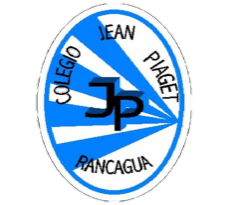 PLANIFICACIÓN  CLASES VIRTUALESSEMANA N°27FECHA : 30-09-202002-10-2020Ámbito Interacción y Comprensión del Entorno.Núcleo:  Pensamiento Matemático. NT 1
Colegio Jean Piaget
Mi escuela, un lugar para aprender y crecer en un ambiente  seguro y saludable
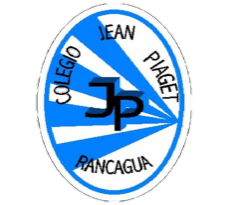 Acuerdos de la clase
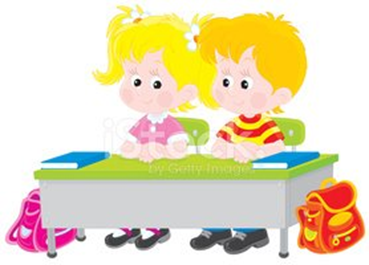 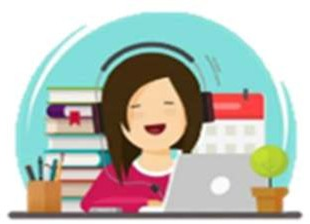 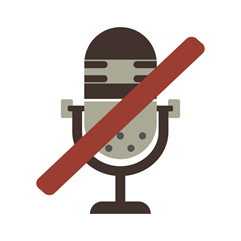 SILENCIAR MICRÓFONO
MANTENER EL MATERIAL QUE SE SOLICITA
PUNTUALIDAD.
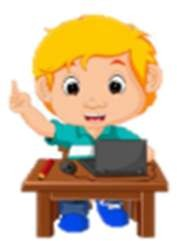 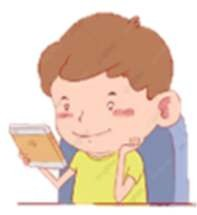 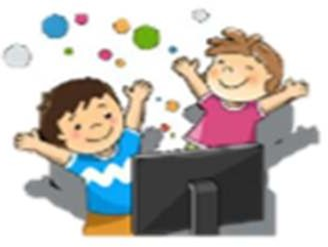 LEVANTAR LA MANO, PARA OPINAR
ATENCIÓN Y RESPETO A QUIEN HABLA
PARTICIPA ACTIVAMENTE
Patrones y secuenciasContar elementos    Clasificar elementos
¿Qué voy a aprender?
¿Cómo lo voy a
aprender
Contando y marcando el número.
 Indicando el patrón de una serie
Agrupando elementos
¿Para qué lo voy a
aprender?
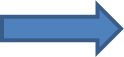 •Potenciar el Pensamiento Matemático.
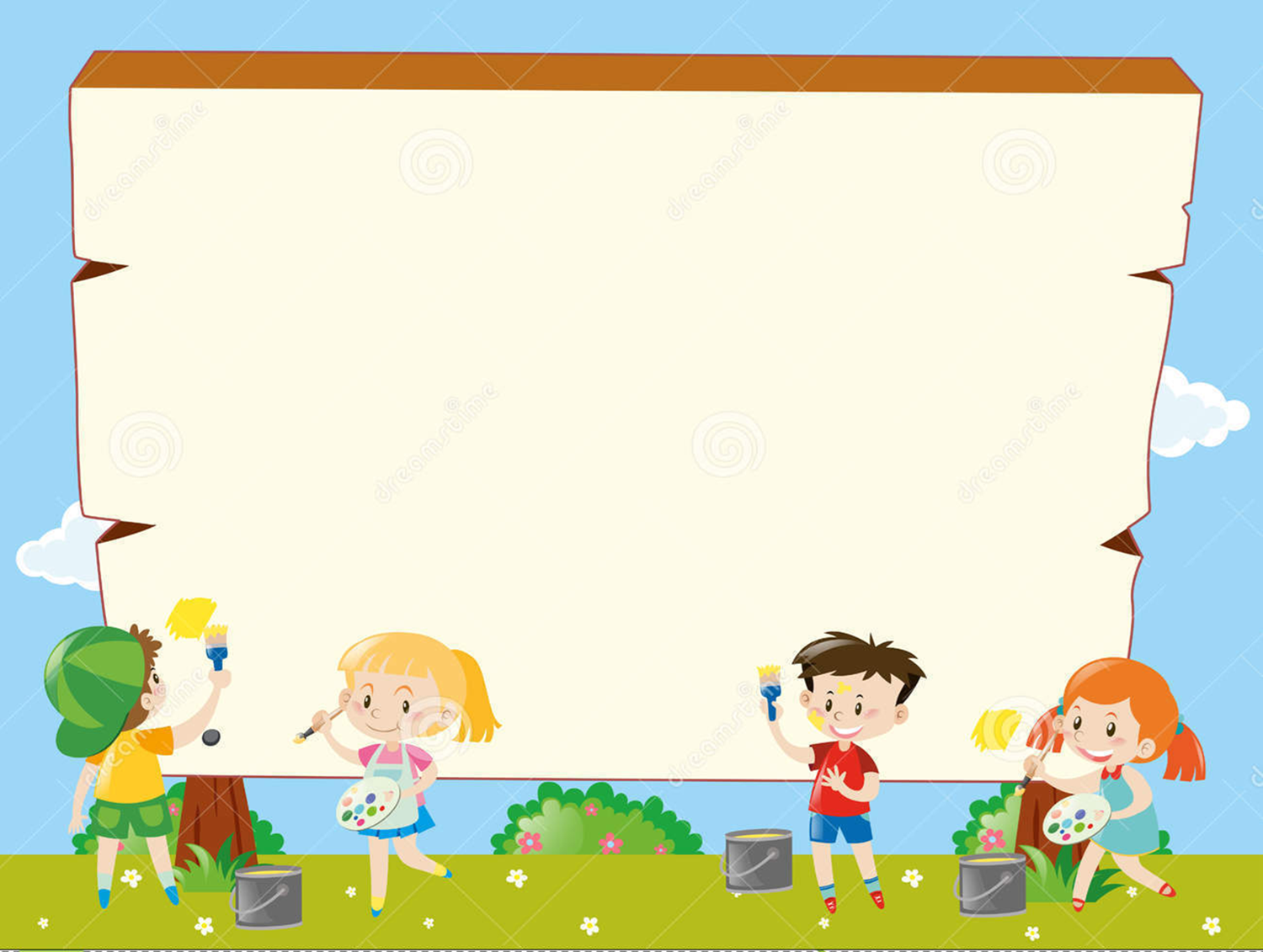 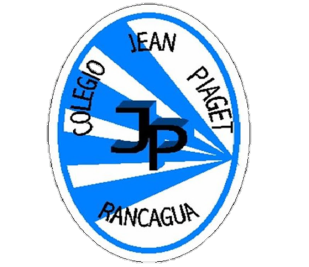 InicioActivación Conocimientos Previos
Activo Mis Aprendizajes
Recuerdan ¿ Qué hemos Aprendido en Matemática?

¿Qué es Contar?

¿Cómo lo Hacemos?
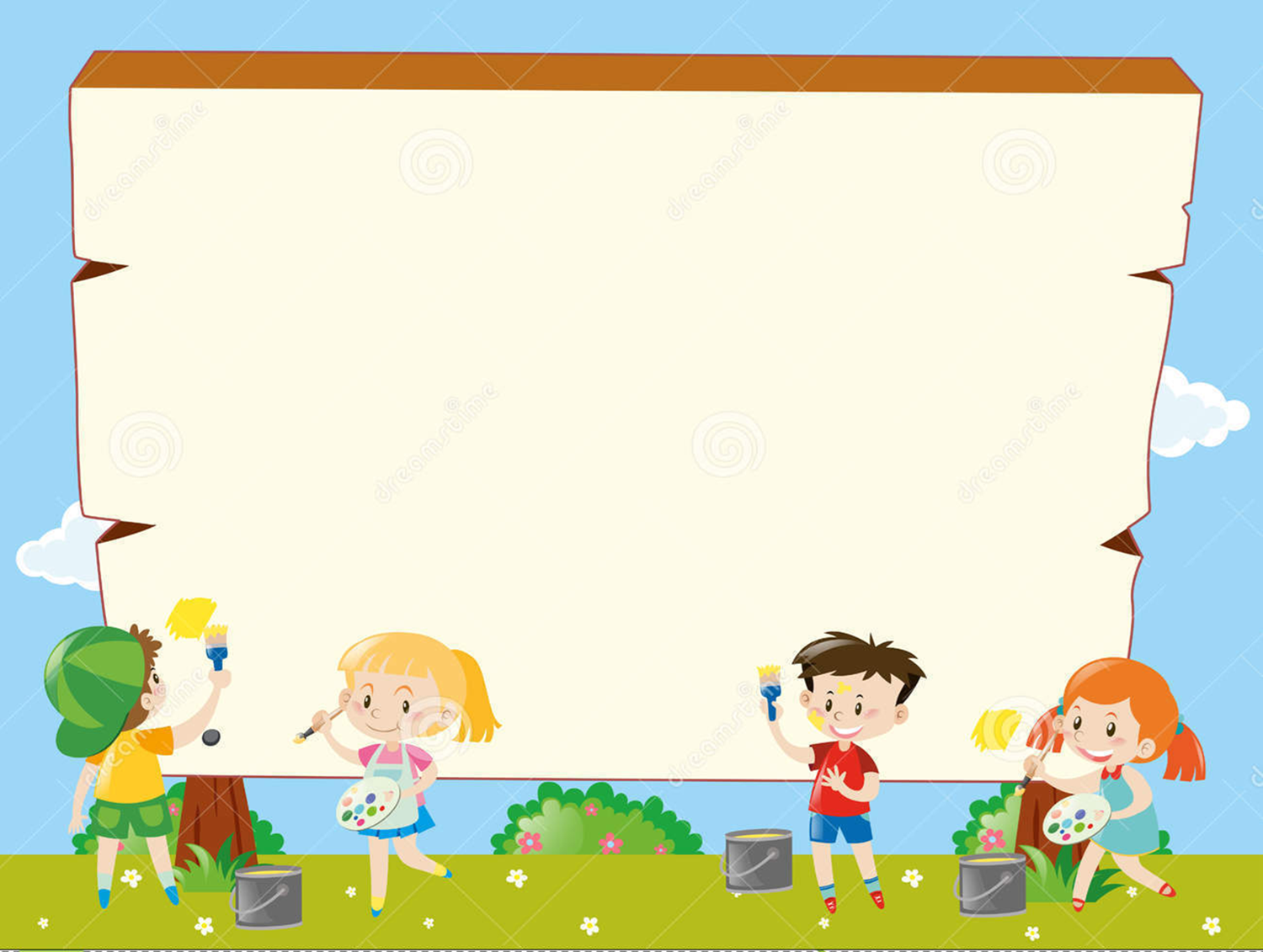 ¿Qué son los Patrones?

¿Qué patrones podemos  formar?
¿Qué patrones vemos diariamente?
¿Qué es clasificar?
¿Qué elementos podemos clasificar?
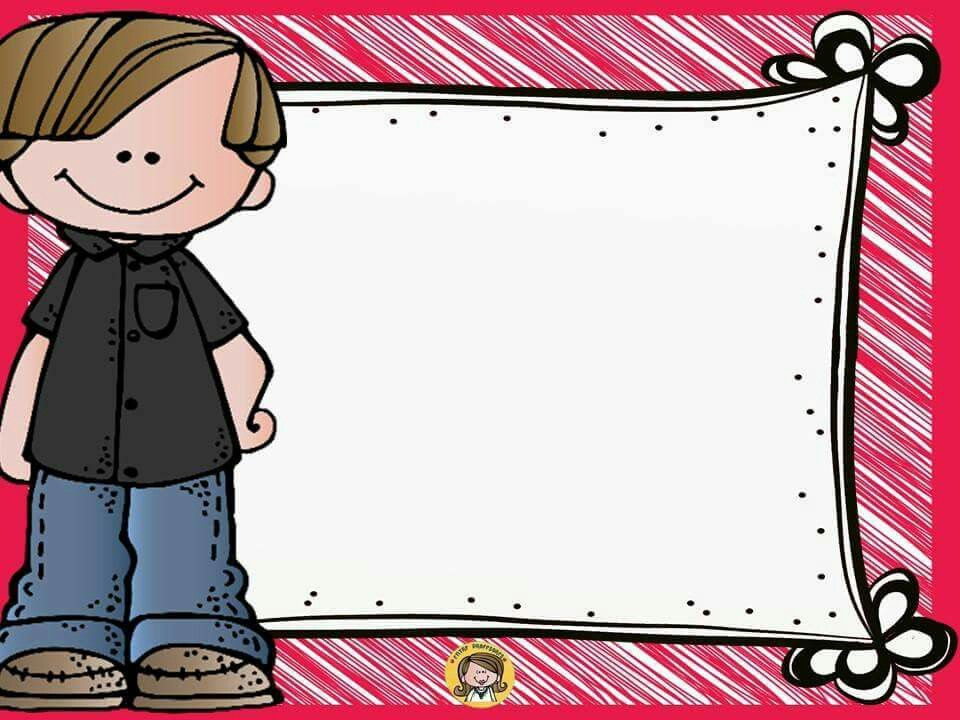 Motivación
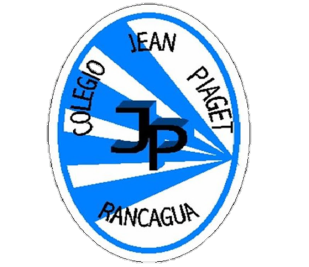 Recordemos

Veamos este video
https://youtu.be/WhXZaxeZ5sg
https://youtu.be/cNOQVa5FkgM
https://youtu.be/-98FQlUVR84
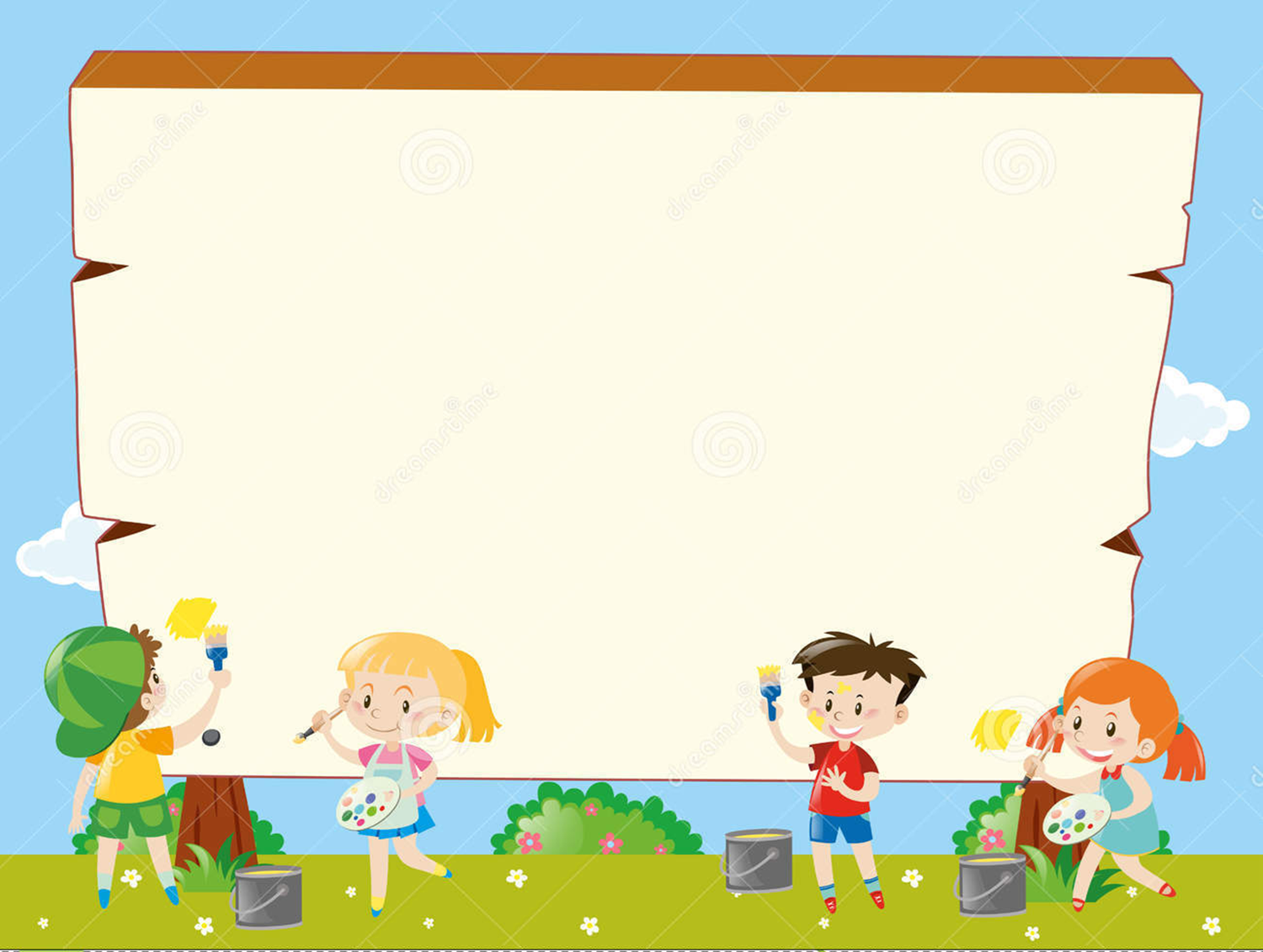 Evaluación Formativa  Pensamiento Matemático
Nombre_________________________________
1.-Observa, cuenta y  grafica el número que corresponda a cada conjunto
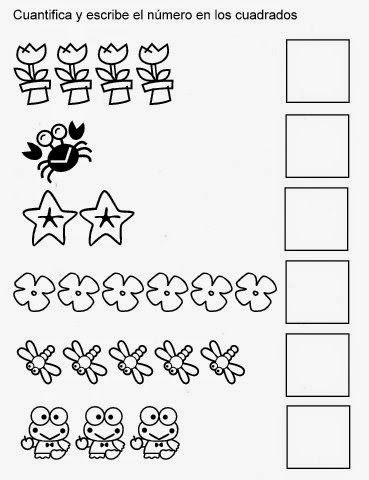 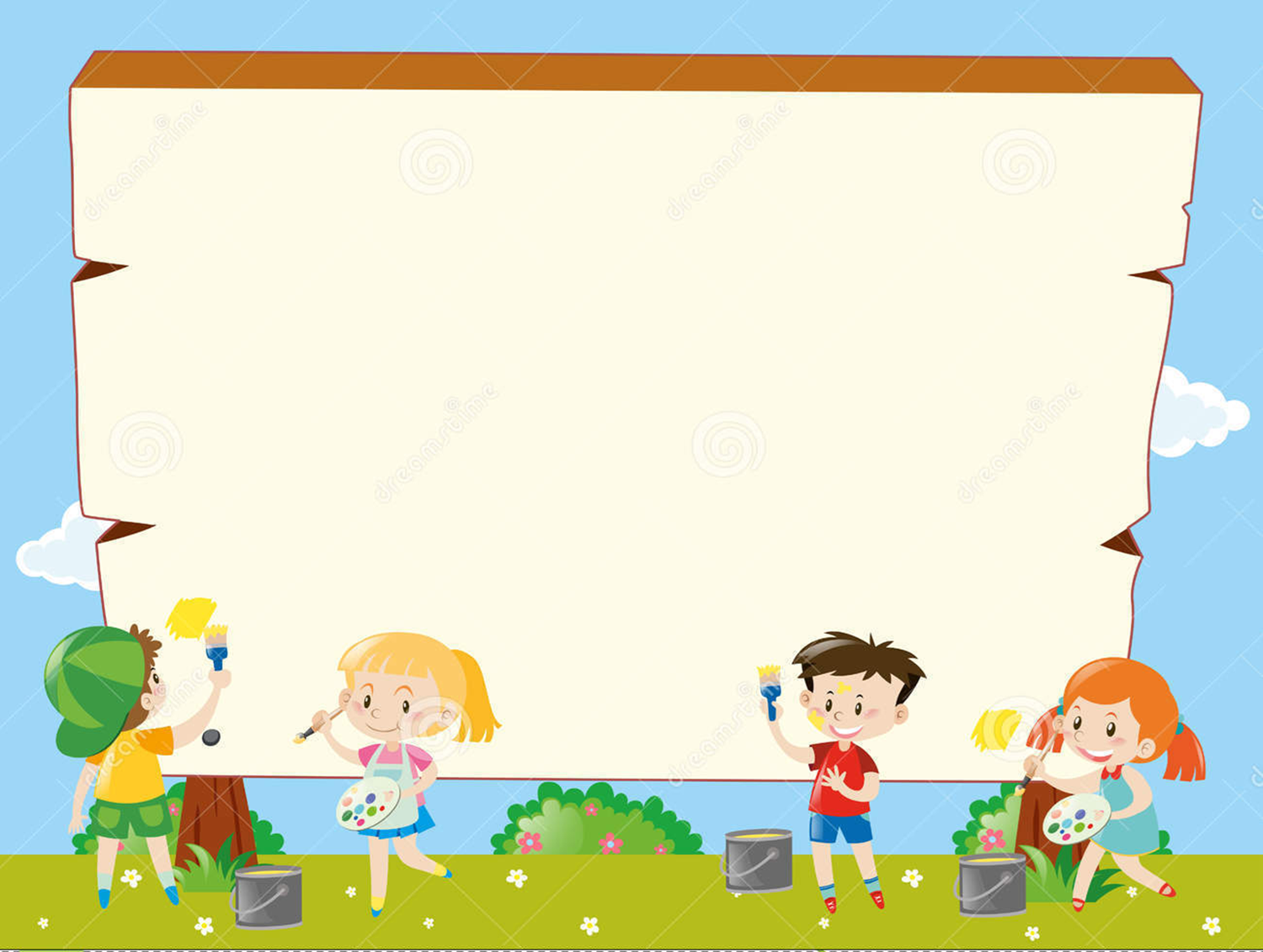 1.b- Completa  la recta numérica con los números que faltan
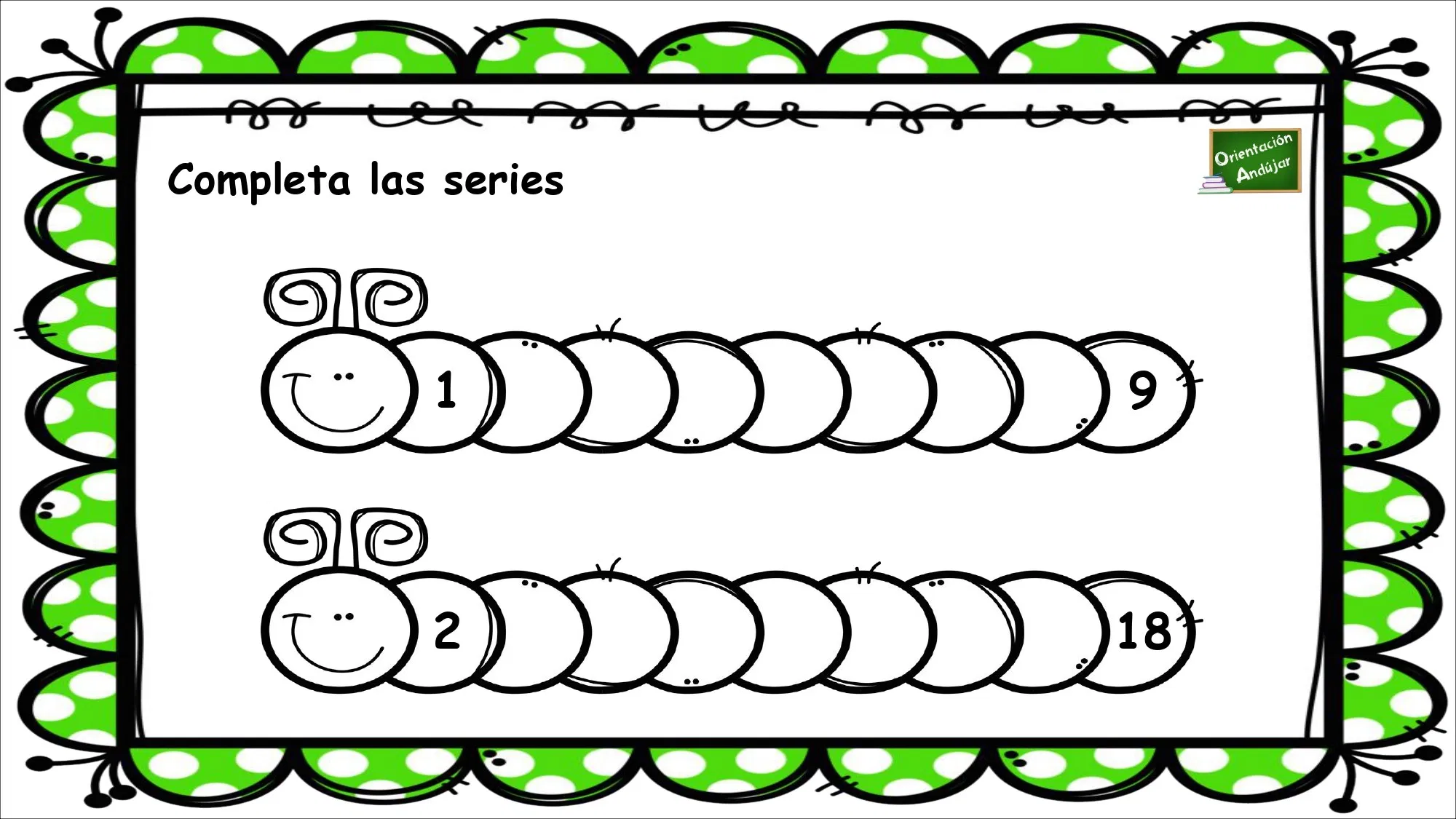 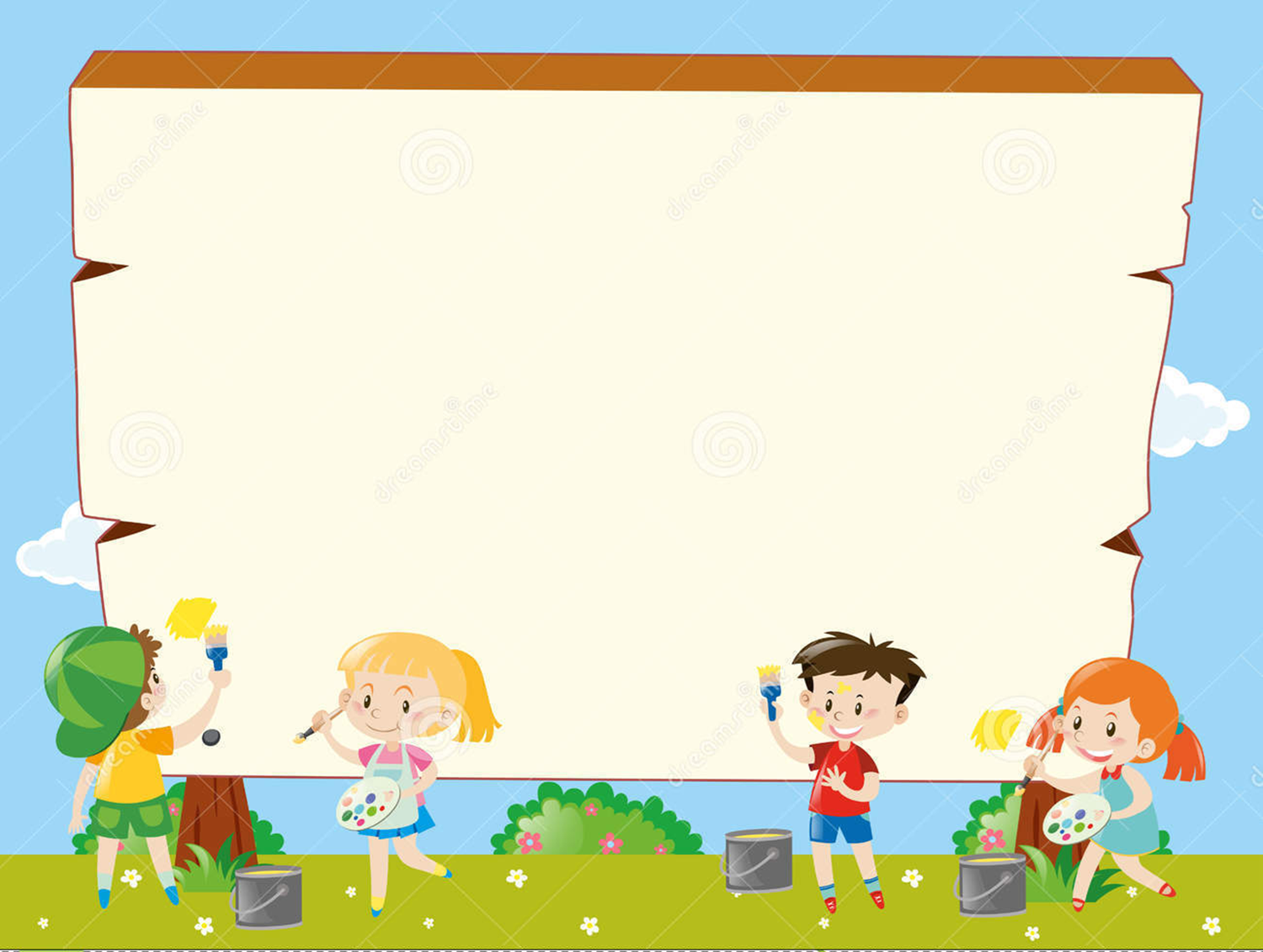 2.-Observa el patrón de colores , utiliza los colores, pintando según corresponda a cada color.
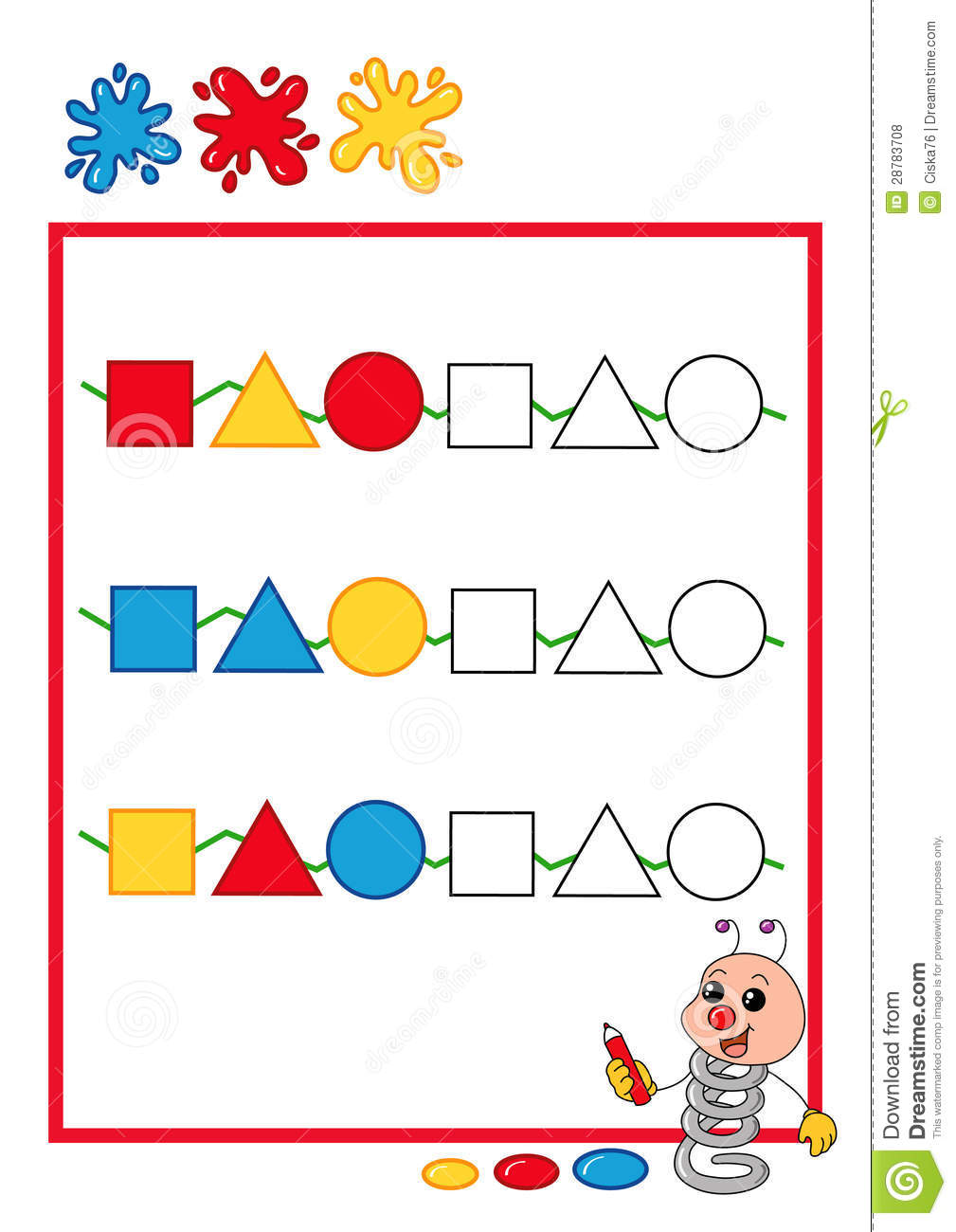 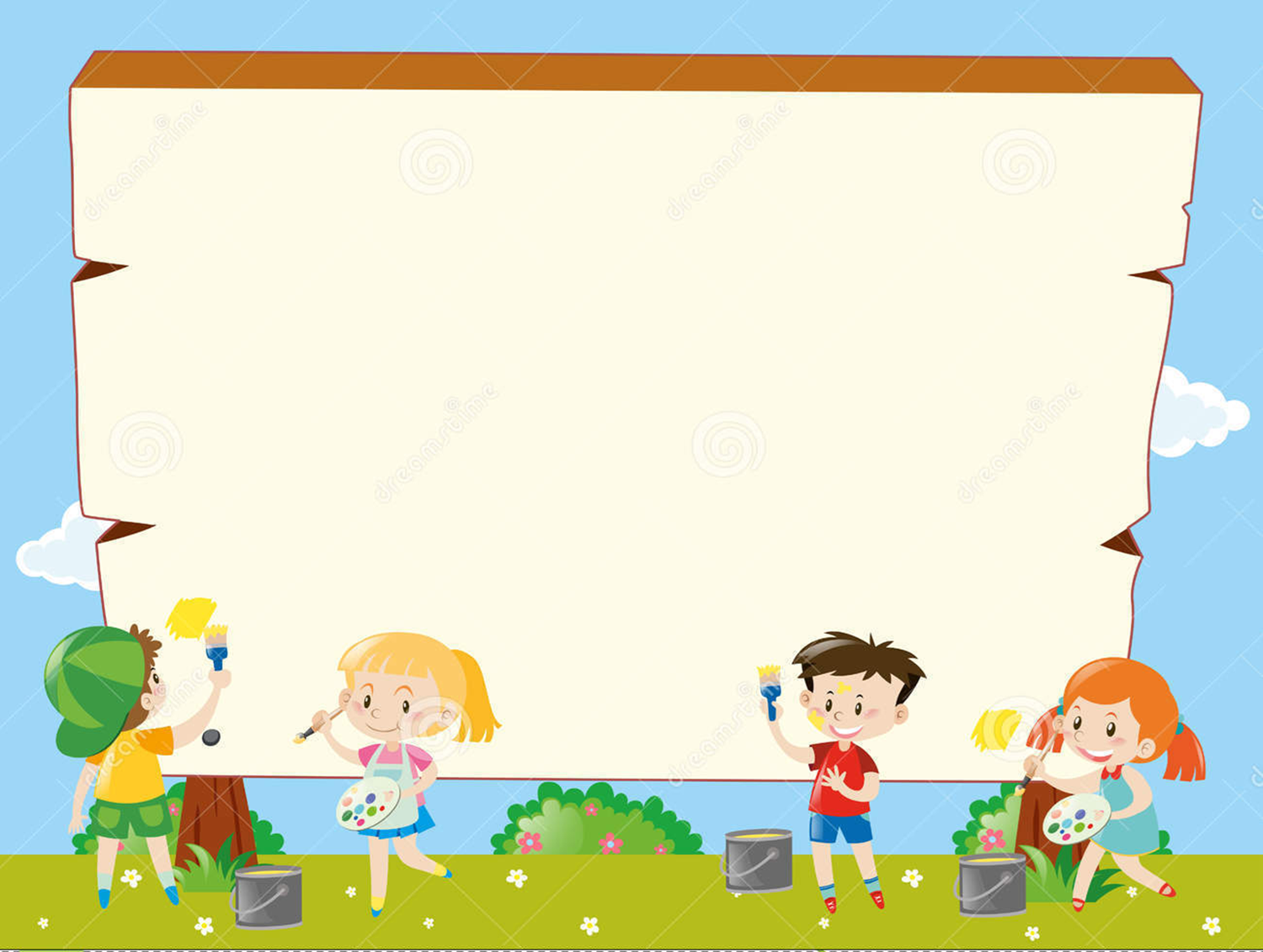 1.- Clasificación .  Observa, pinta solo los que son útiles escolares
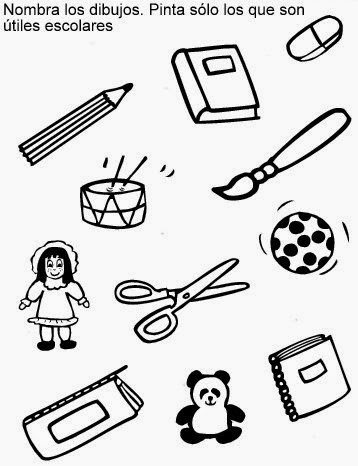 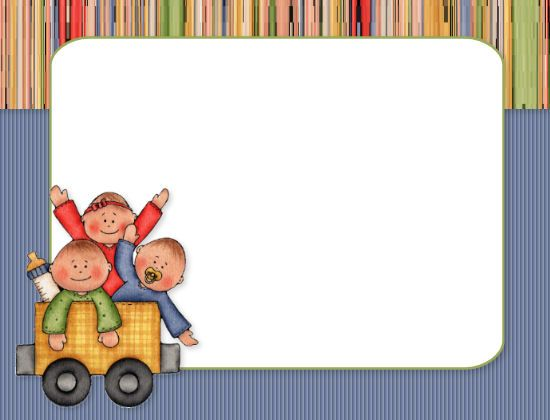 TICKET DE SALIDASEMANA 27
1.a-¿Cuántos pelotas hay? Cuéntalos y marca el número
2                  5                      6
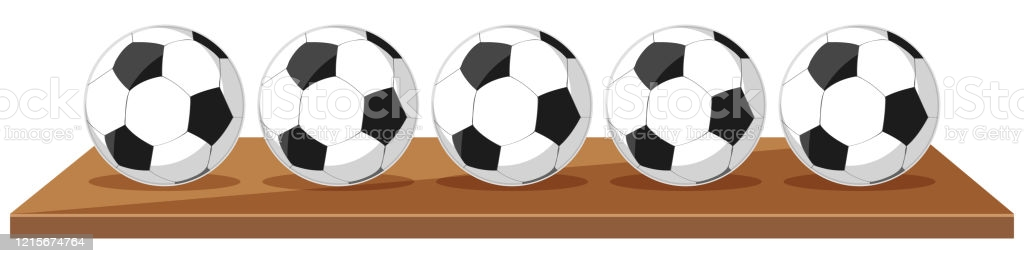 1.b-¿Cuántos estrellas hay? Cuéntalos y marca el número
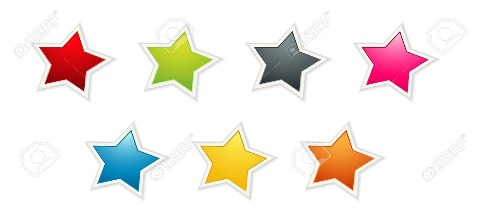 3               5                 7
2. a-¿Qué colores utilizaste para realizar el primer Patrón? Píntalos
2.b-Crea tu propio Patrón
3 a-Observa , pinta todas las estrellas grande y encierra en un circulo las pequeñas
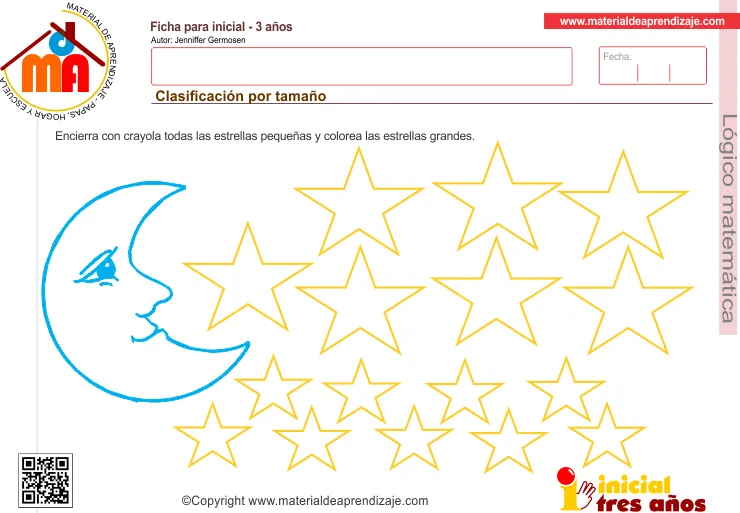 2.b-Completa las secuencias
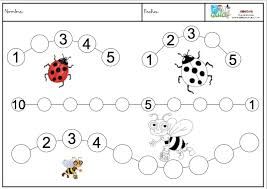 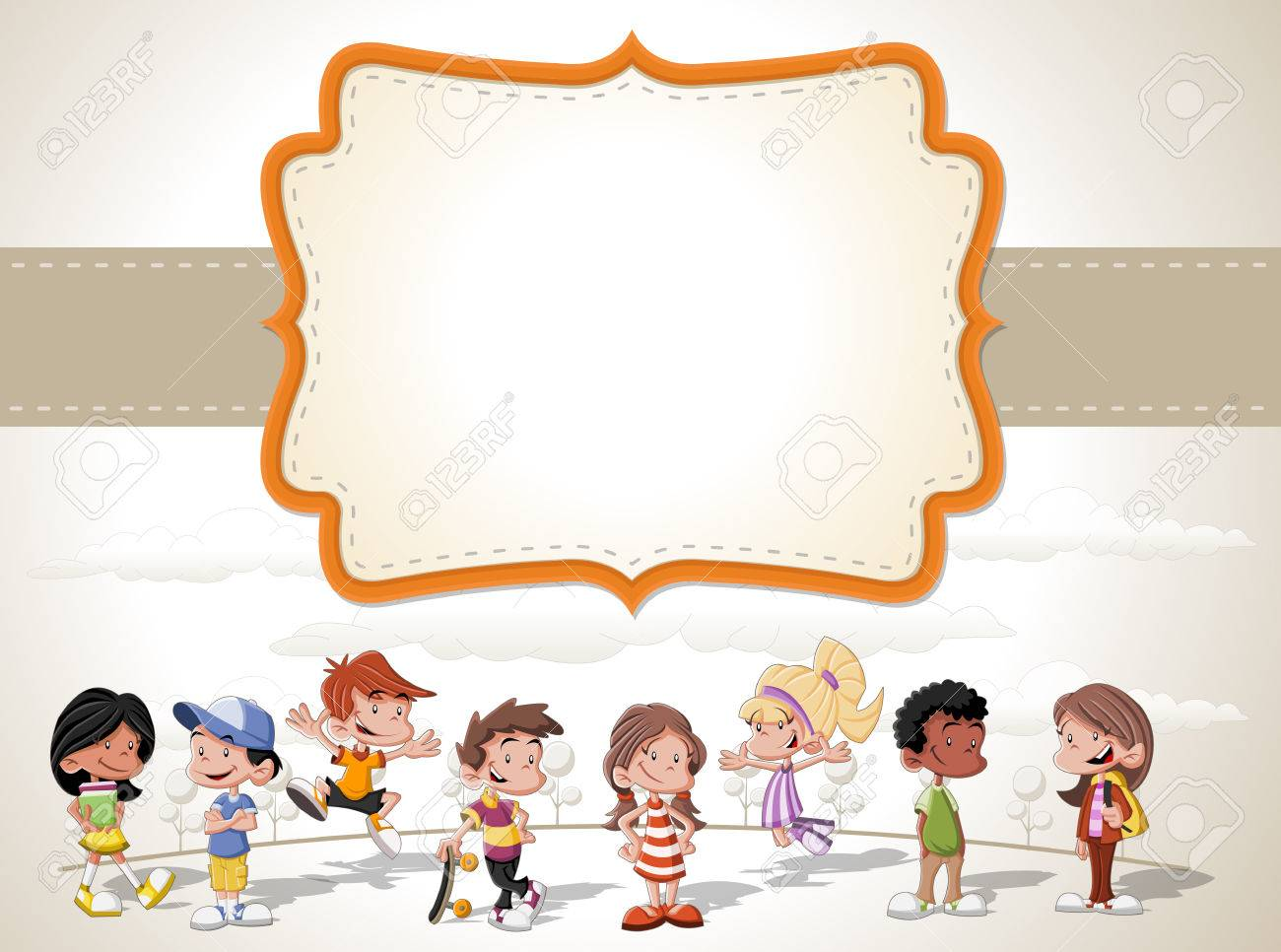 Enviar fotografía de este ticket de salida a: Educadora Carla Muñoz Saldaña	
Correo:carla.munoz@colegio-jeanpiaget.cl	
Celular: 972188895
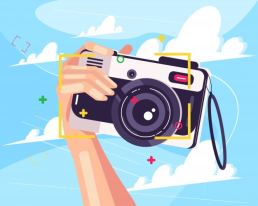